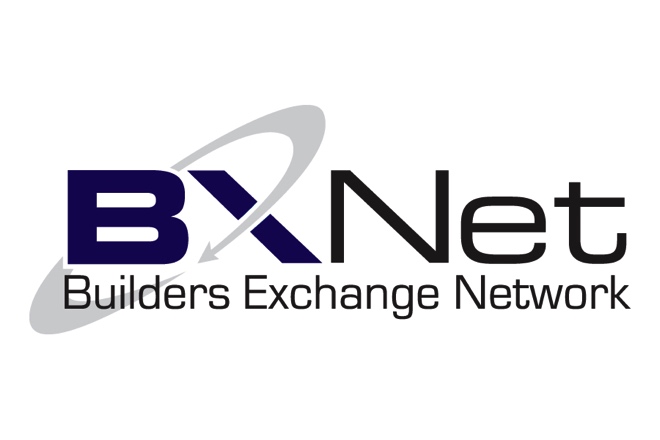 Our Competition

Who are they? What are they up to?
PRESENTED BY:
Lynn Stetson
Builders Exchange of Kentucky
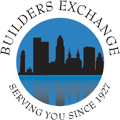 THANK YOU TO OUR SPONSORS
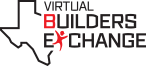 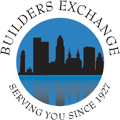 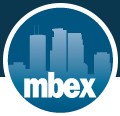 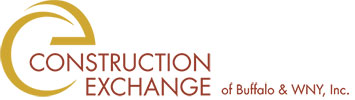 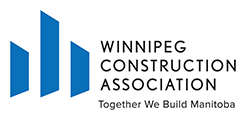 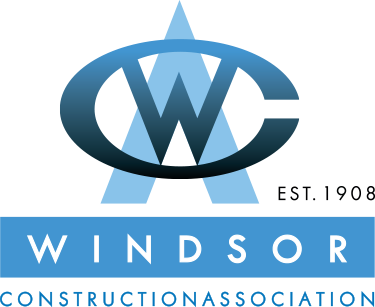 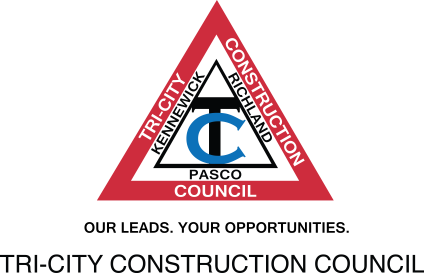 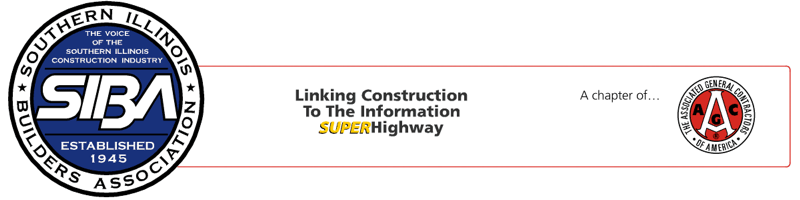 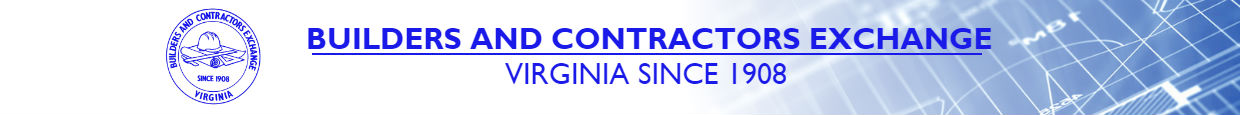 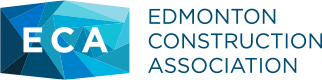 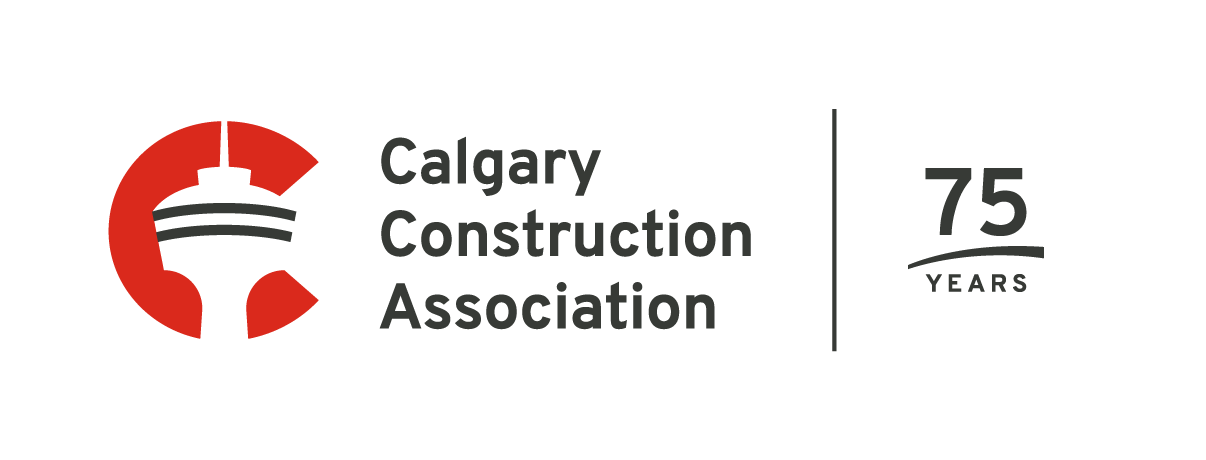 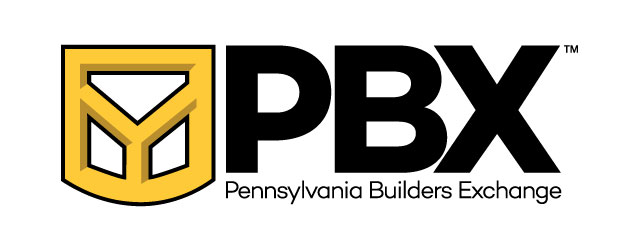 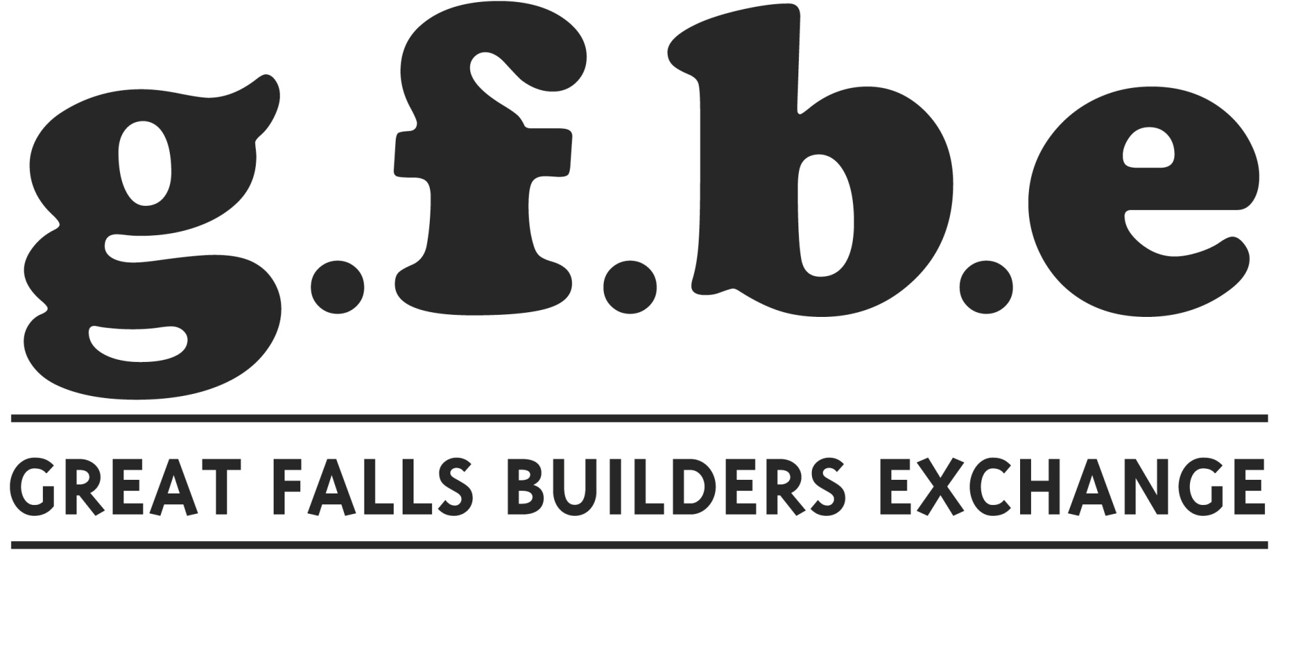 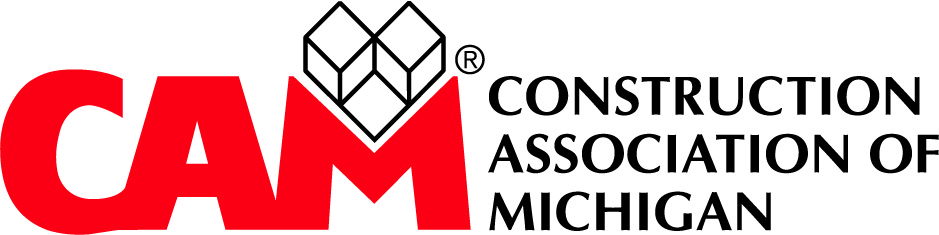 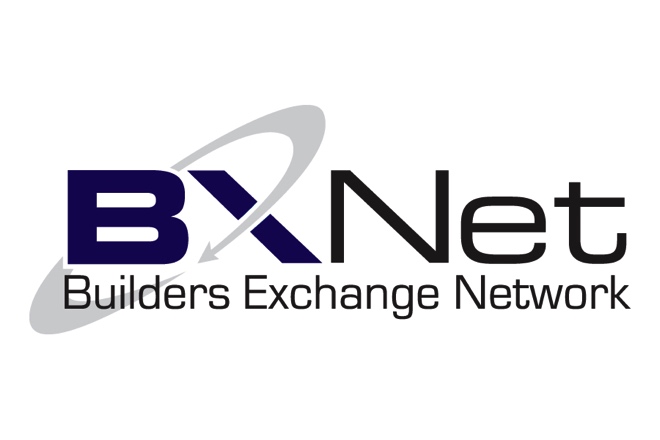 Our Competition
Who are they? What are they up to?
DOMINANT COMPETITORS
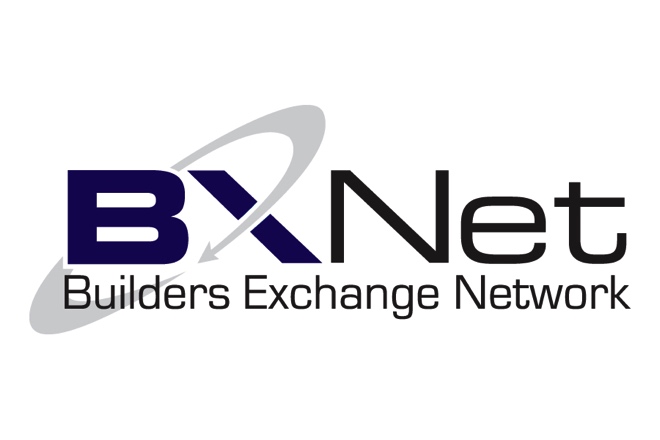 Our Competition
Who are they? What are they up to?
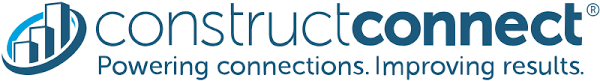 A software conglomerate created through the merger/acquisition of four separate entities: iSqFt; Construction Data Company (CDC); Reed (CMD) and Bid Clerk. 

In late 2016, ConstructConnect was sold to Roper Technologies, Inc. owner of On Center Estimating Software for $632 million. Founded in 1981, Roper is a publicly traded company. ConstructConnect was previously owned by private equity firms (Genstar Capital and Warburg Pincus Aeris Partners).
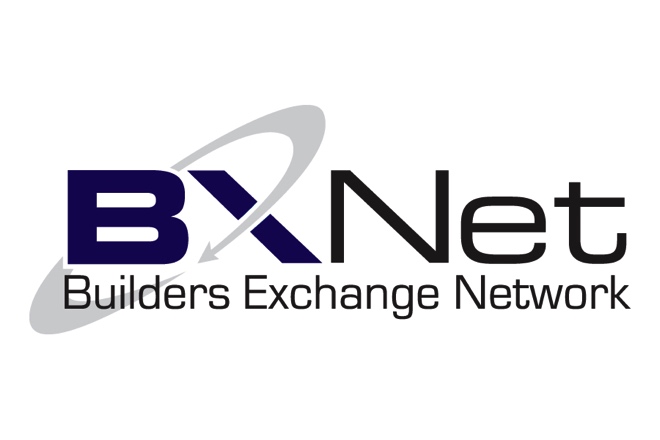 Our Competition
Who are they? What are they up to?
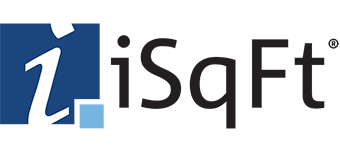 In 1993, Phil Ogilby and his son Justin founded Construction Software Technologies, Inc. (CST) in West Chester, Ohio. The company was originally focused on development of takeoff and estimating software for roofing and sheet metal contractors. Ogilby lost controlling interest in the company in 2001. The company reportedly has a revenue-sharing agreement with local AGC Chapters to provide member services, the specifics of which depend on the content and activity of each AGC Chapter. In 2004, the company acquired BuildPoint, USProjects, and BidFax, and purchased Bid News Construction Report in 2009.
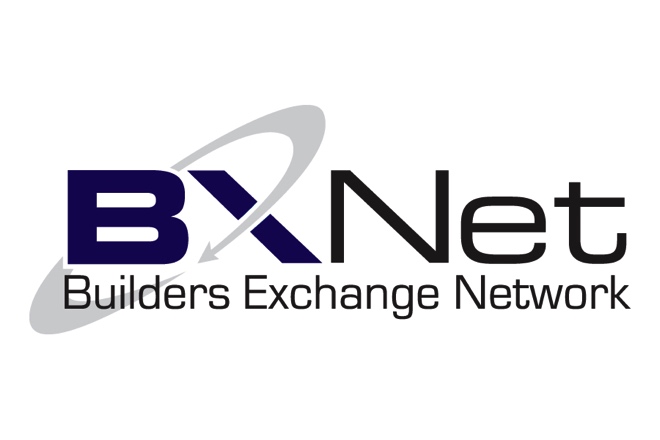 Our Competition
Who are they? What are they up to?
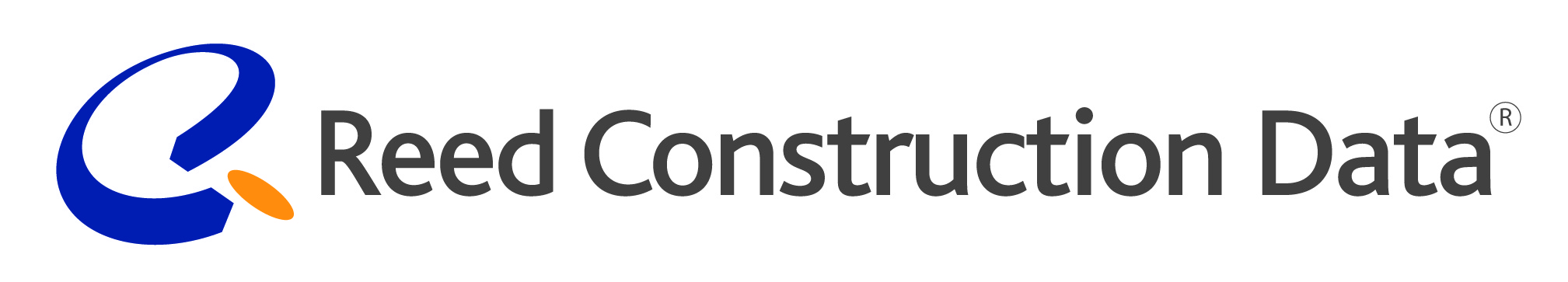 Originally known as Construction Market Data (CMD), the organization began as a Canadian reporting service, penetrating the U.S. market in 1975. CMD acquired Masco Corporation in 1984 and was itself acquired by Cahners Publishing, a division of Reed Elsevier a Dutch publishing conglomerate in 1999. Reed Elsevier assumed direct control of the operation in 2001/02 through its subsidiary Reed Business Information.
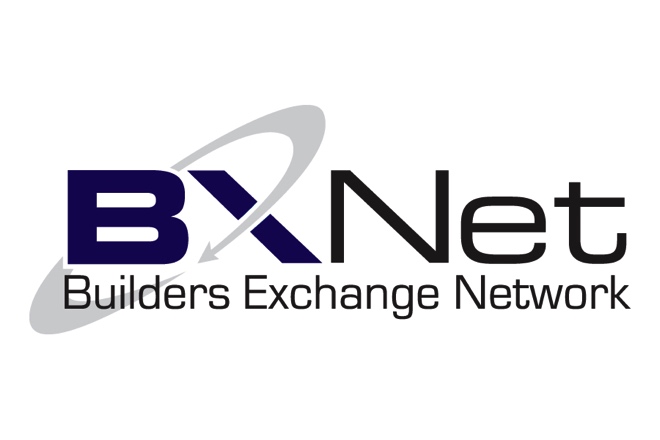 Our Competition
Who are they? What are they up to?
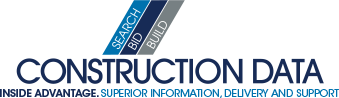 Founded in 1977 as a counterpoint to F.W. Dodge Corporation. The company gained market share by publishing tabloid-style newspapers containing construction leads.
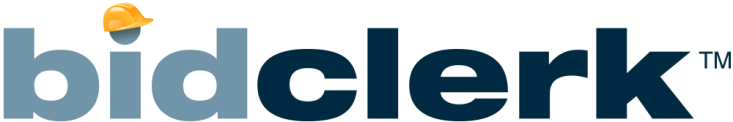 Founded in 2001 by Builders Information Group in Chicago, Illinois, the organization initiates posting relationships directly with governmental agencies.
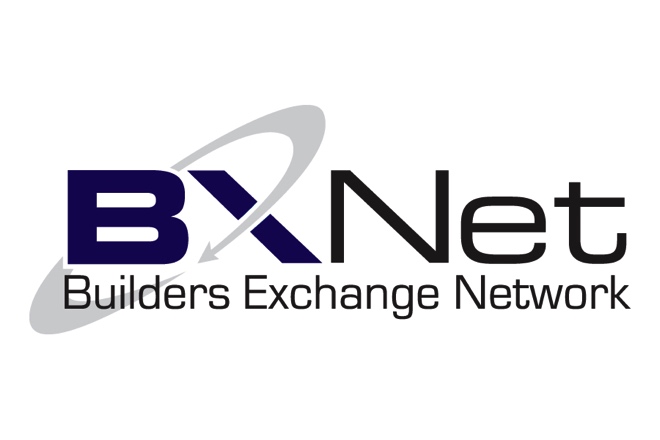 Our Competition
Who are they? What are they up to?
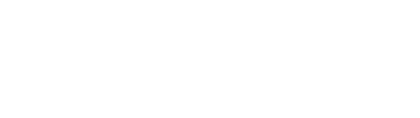 Founded in 1991 in Eugene, Oregon. Provider of estimating and Building Information Modeling (BIM) software. Acquired by ConstructConnect in January, 2018.
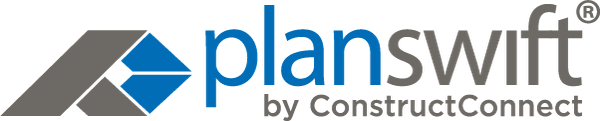 Founded in 2007 in Bountiful, Utah as a provider of estimating software. Acquired by ConstructConnect in April, 2018.
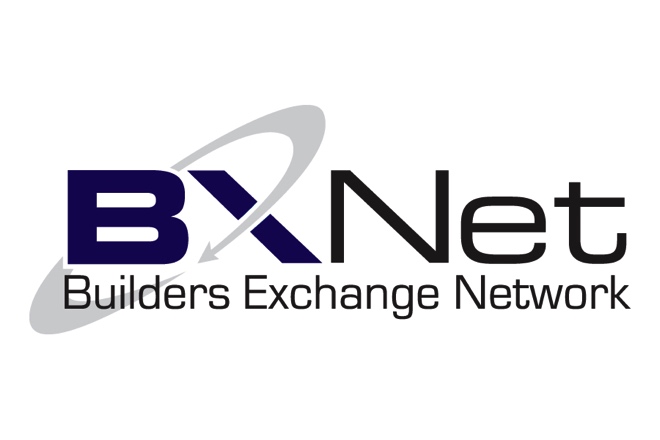 Our Competition
Who are they? What are they up to?
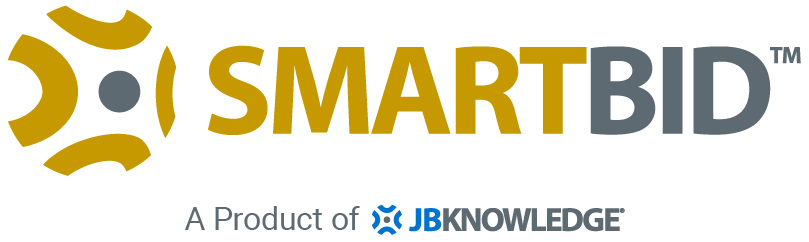 Founded by James Benham (JB Technologies) in 2001 in College Station, Texas, SmartBid provides Invitation to Bid software for prime contractors with information-sharing capabilities for subcontractors through SmartInsight. The company was acquired by ConstructConnect in May 2018.
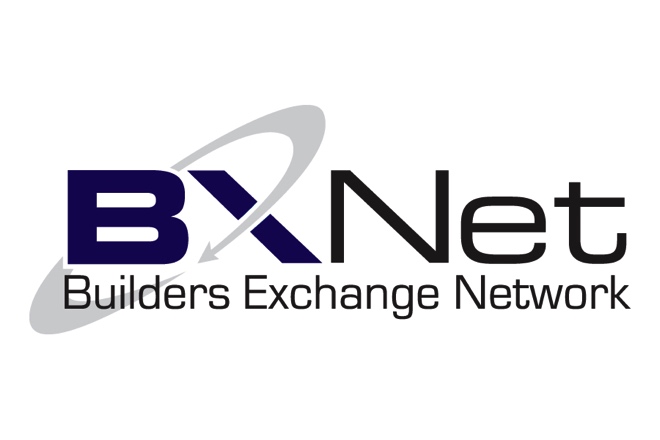 Our Competition
Who are they? What are they up to?
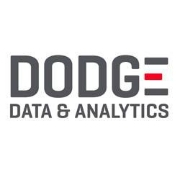 Founded in Boston in the late 1800s, the F. W. Dodge Company provided local contractors and national suppliers with bid information services from pre-bid (leads) to contract award reporting; online plans, specs and addenda and statistical data. In 1961, McGraw Hill Publishing purchased the company and restructured operations, including consolidated reporting and closing physical plan room operation by the mid-1980s. In 2014, McGraw sold this construction division to Symphony Technology Group for $320 million. The company is privately held. 

Adenium Systems: Provider of Workforce Management Tools. Dodge acquired in May 2016. 

Integrated Marketing Systems: Provider of Advance Notice public construction opportunities to the architecture and engineering sectors. Dodge acquired in October 2018.
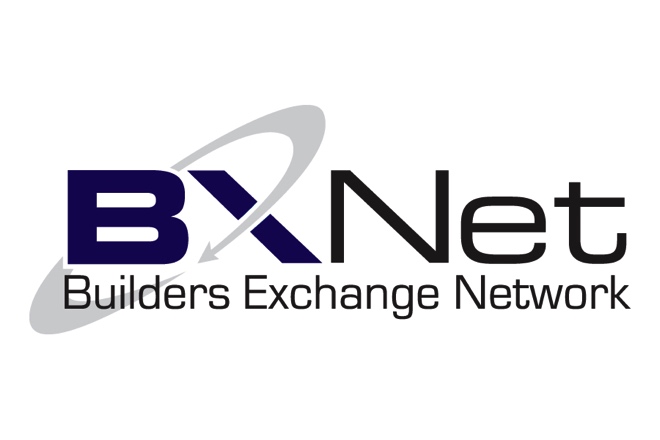 Our Competition
Who are they? What are they up to?
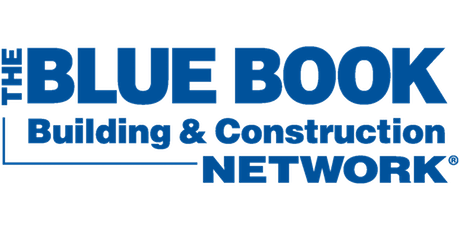 Founded in 1913 as a directory resource for the construction industry. The Blue Book published by region and delivered to the construction industry free of charge. Revenues are largely derived through advertising, however BB Bid offers small to mid-sized general contractors a rudimentary “private” plan room. 

Jobsite123: Prequalification system. Acquired in June 2013.
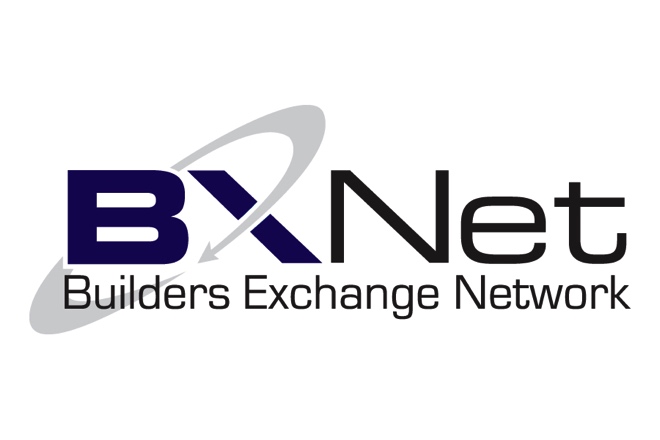 Our Competition
Who are they? What are they up to?
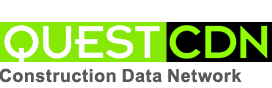 Founded in 1999 by Robert Morgan, the organization is focused on working directly with public agencies to offer an alternative to creating in-house plan distribution systems. Morgan was an early adopter of the Software as a Service model. Now pushing the concept of online bidding and locking down public agencies into exclusive use of their system.
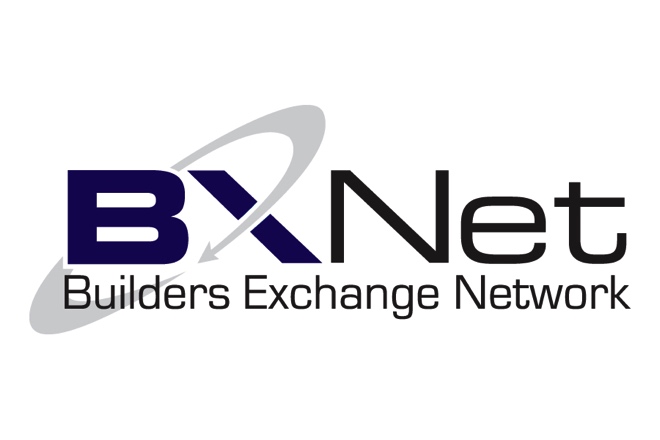 Our Competition
Who are they? What are they up to?
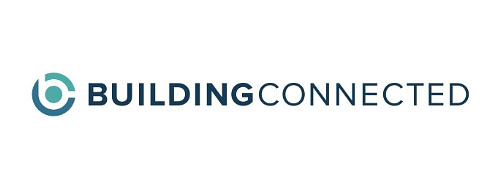 Bid management platform founded by Dustin DeVan in 2012. DeVan is an engineer and former project manager with high profile GCs such as Bechtel. Services approximately 2,500 general contractors. 

TradeTapp: Subcontractor qualification solution. Acquired by BuildingConnected in August 2018. 

Autodesk, Inc.: AutoDesk also owns AutoCad, BIM 360 and Revit. Acquired BuildingConnected in December 2018 for $275 million.
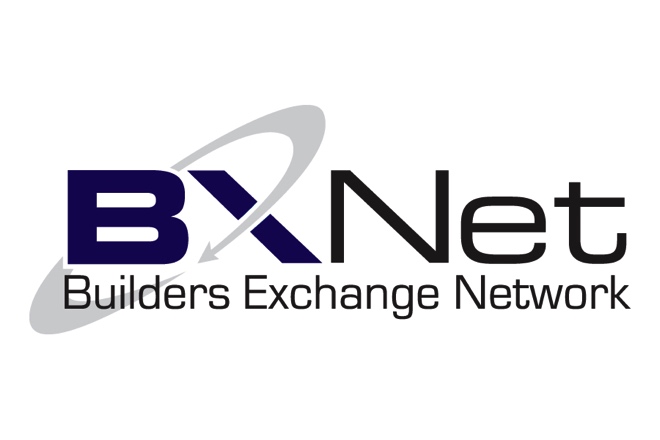 Our Competition
Who are they? What are they up to?
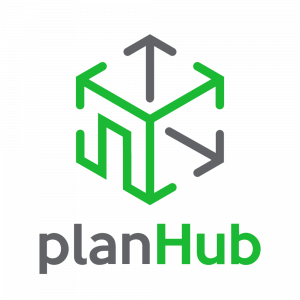 Privately held ITB platform with online bid submittal. Developed by two partners, Kevin Priddy and Kyle Conlan in 2009. Located in West Palm Beach, Florida. Covers the deep south and Mid-Atlantic heavily. 

EliteProNet: Original company owned by Priddy & Conlan. Ownership was transferred to PlanHub under a formal acquisition agreement in November 2017.
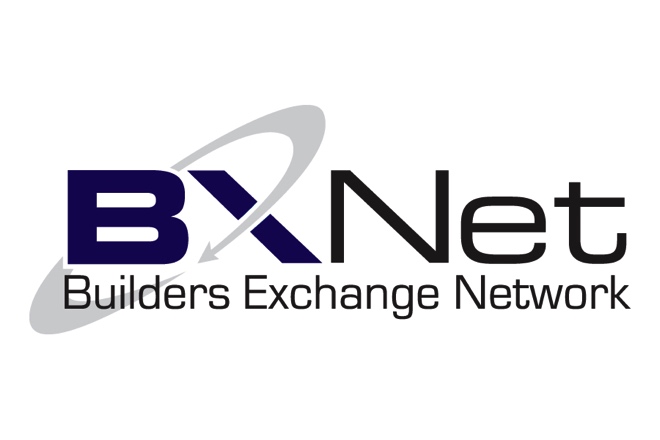 Our Competition
Who are they? What are they up to?
NON-DOMINANT COMPETITORS:
PLAN ROOM SERVICES
B2G Now 
BidAlert 
Bid Express 
BidNet 
Bid Ocean 
Bid Organizer 
BidSynch 
BidTool.net (Owned by CDC News) 
BidTrakker 

CivCast 
ConstructionDeal 
ConstructionWire 
E-Bidroom 
e-Builder 
Envirobid 
Ion Wave 
Panterra 
PipelineSuite 
Public Purchase
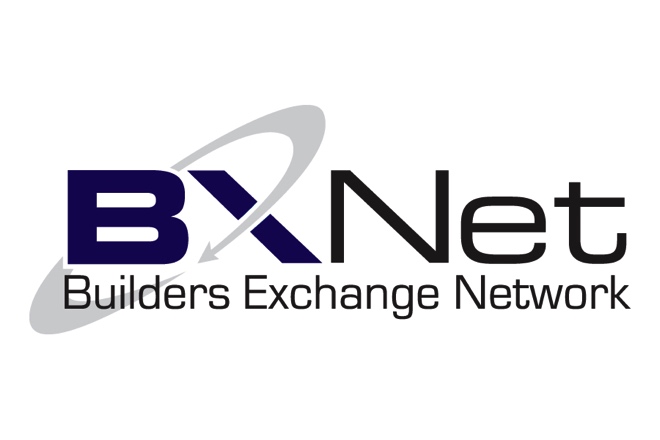 Our Competition
Who are they? What are they up to?
NON-DOMINANT COMPETITORS:
SINGLE-SOURCE PLAN ROOMS
Local reprographic firms 
GC self-created platforms 
Public agency self-created platforms
NON-DOMINANT COMPETITORS:
ASSOCIATION/REPRESENTATION SERVICES
American Sub-Contractors Association – 63 local chapters
Associated Builders & Contractors – 89 local chapters
Associated General Contractors of American – 69 local chapters
Mechanical Contractors Association – 85 local chapters
National Electrical Contractors Association – 124 local chapters
Sheet Metal & Air Conditioning Contractors – 97 local chapters
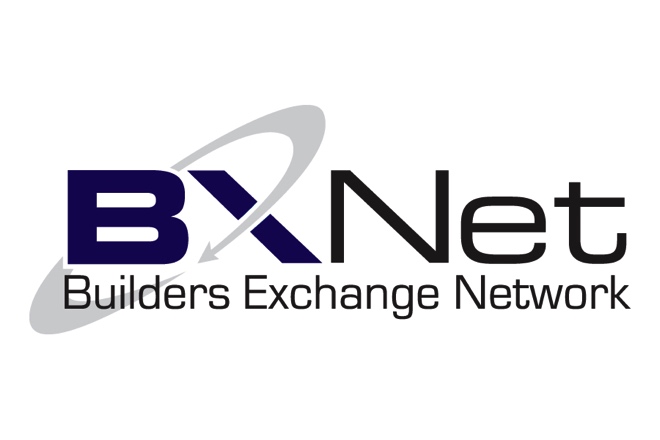